OUR TET HOLIDAY
LESSON 2: A CLOSER LOOK 1
[Speaker Notes: Dạy vocab kèm ví dụ
Practice pronun – chinese whisper]
Lesson objectives
By the end of the lesson, students will be able to:
Vocabulary
Pronunciation
Remember 6 collocations related to Tet: have fun, visit relatives, clean the furniture, give lucky money, make a wish, watch fireworks
Pronounce the sounds /s/ and /∫/ in isolation and in context.
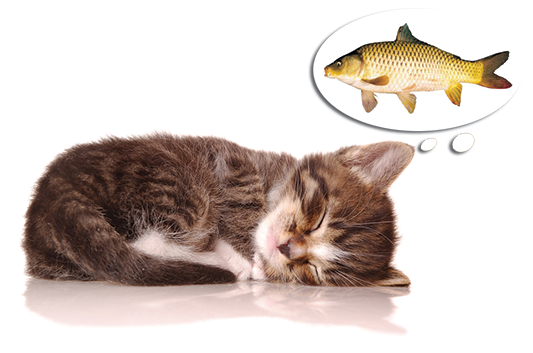 1
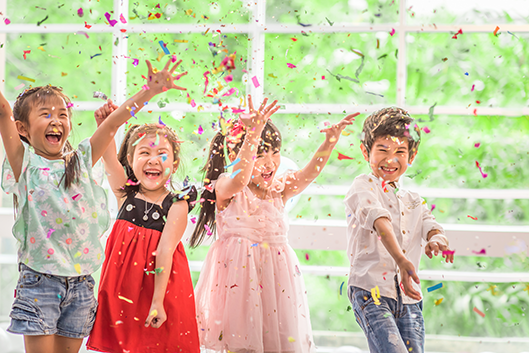 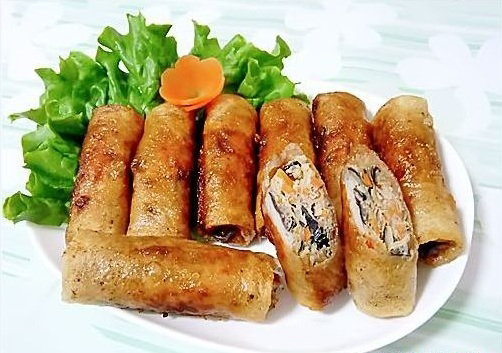 2
4
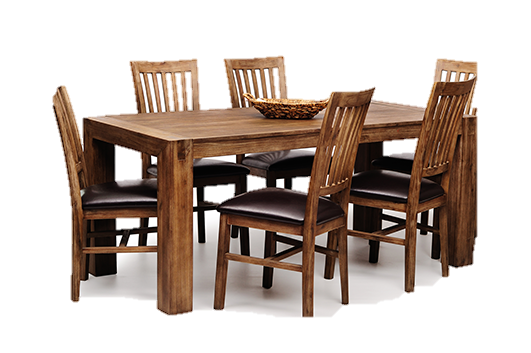 3
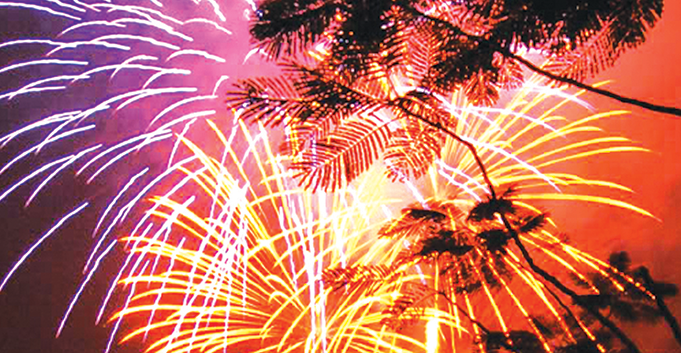 5
[Speaker Notes: Click the pictures for their answers]
I want to make a sentence with fireworks. Can someone help me complete it?
I always …………. fireworks on New Year’s Eve.
a. give		b. visit		c. watch	d. clean
Some verbs and nouns go together but some don’t.
Act 2 (p.60). In pairs, match the verbs with the nouns.Write your answer into your notebooks.
1. have
2. visit
3. give 
4. make
5. clean 
6. watch
fun
A. a wish
relatives
B. fireworks
lucky money
Tet activities
C. the furniture
a wish
D. lucky money
the furniture
E. relatives
fireworks
F. fun
[Speaker Notes: What are those activities called? Tet activities]
What else do we do at Tet?
Complete the sentences (Act 3, page 60)
peach
celebrate
clean
shopping
food
1. In Viet Nam, we _________ Tet in January or February. 
2. At Tet, we decorate our houses with _________ flowers. 
3. Children should help their parents to _________ their houses. 
4. People do a lot of __________ before Tet.
5. My mother usually cooks special ________ during Tet.
Can you pronounce these words?
/∫/
/s/
wish
rice
Are they the same?
How are they different?
/∫/
/s/
Watch, listen and write down the words in 2 columns.
[Speaker Notes: Click on the videos to play or pause them
Video 1: /∫/: 0:00-1:20; /∫/ vs /s/: 1:24 - end
Video 2: /s/: 0:00-0:38; /s/ vs /z/: 0:38 - end]
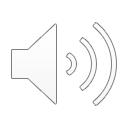 Listen and repeat (Act 4 p.60)
Put them in the correct column
celebrate
shopping
special
rice
wish
special
spring
[Speaker Notes: Special: s: /s/; c /∫/]
Listen and repeat the poem (Act 5 p.60)
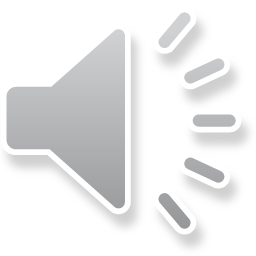 Pay attention to the sounds /s/ and /∫/ in the underlined words.
Spring is coming!
Tet is coming!
She sells peach flowers.
Her cheeks shine.
Her eyes smile.
Her smile is shy.
She sells peach flowers.
What have we learned today?
Extra activities
Minimal pairs
C she
sea she
seat sheet
see she
sock shock
boss bosh
save shave
seal she’ll
so show
sofa chauffeur
sore sure
sort short
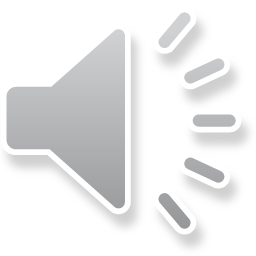 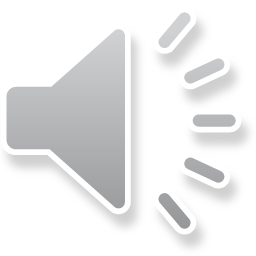 Chinese whisper
Step 1: Players form 2 lines (2 teams).
Step 2: Teacher give the first player of each team a sentence.
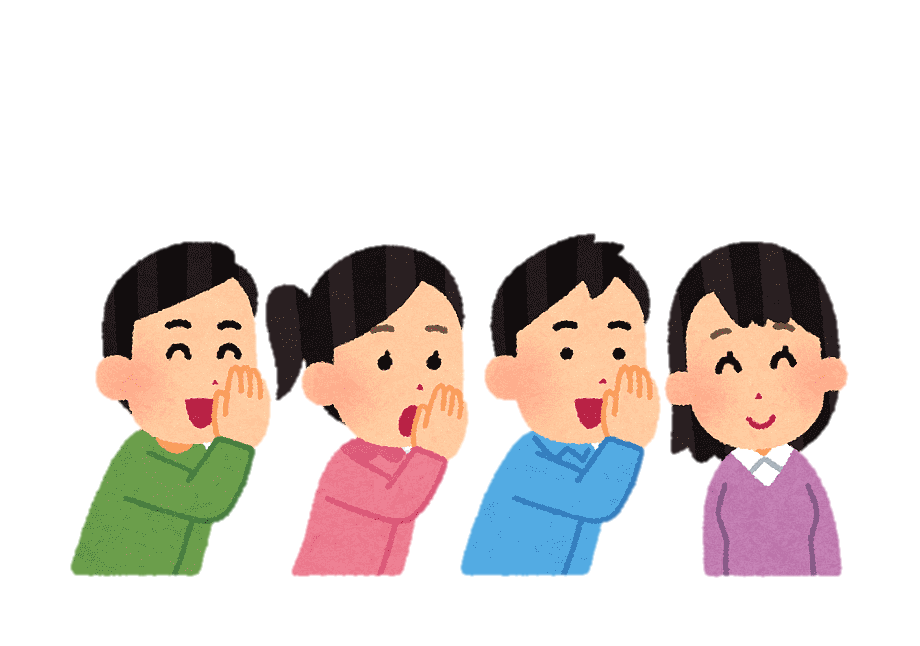 Step 3: The 1st player whispers the sentence to the 2nd player and so on.
Step 4: The last player runs to the board and write it down. If the sentence is correct, the team gets 1 point.
Step 5: If the last player can read the sentence with correct pronunciation, the team gets 1 more point.
Sentence 1
She sells sea shells by the sea shore.
Sentence 2
The shells she sells are surely seashells.
Sentence 3
If she sells shells on the seashore,
I'm sure she sells seashore shells.
What have we learned today?